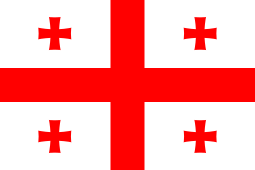 IYNT 2017
Team GeorgiaProblem #10Rijke's tube
Reporter Luka Dvaladze
Problem
If air inside a vertical cylindrical tube open at both ends is heated, the tube produces sound. Study this effect.
Plan of presentation
Explanation of the phenomenon
Waves inside the tube
Theoretical model
Standing wave
Sound producing time dependence on variable parameters
Experiments
Different lengths
Different angle
Comparison of theoretical model and experiments
Conclusion
Waves inside the tube
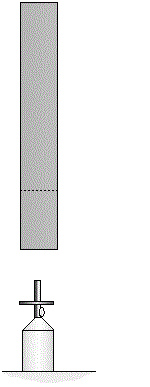 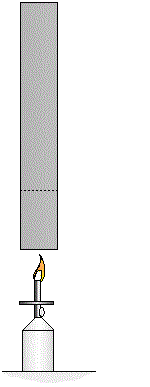 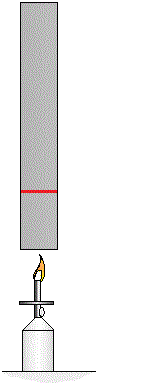 tube
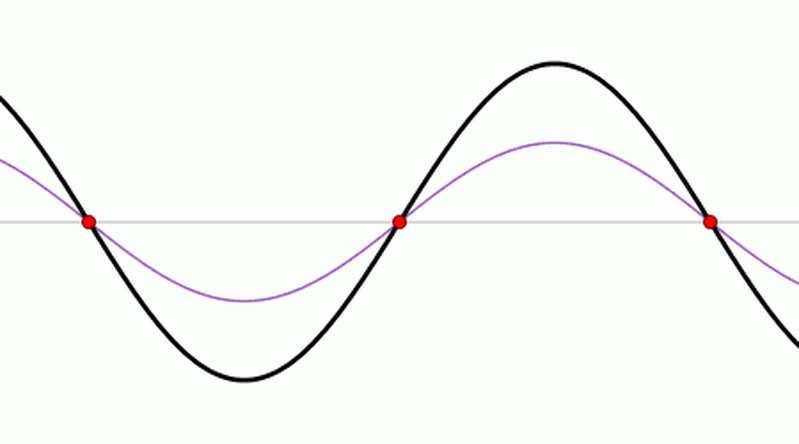 Metal mesh
Bunsen burner
Waves inside the tube
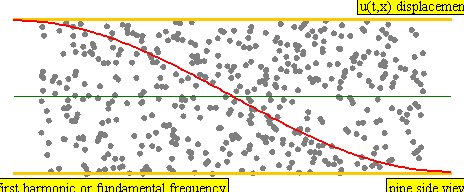 Experiment
Experiment
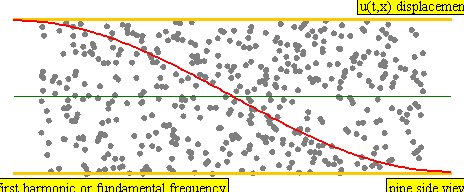 mesh
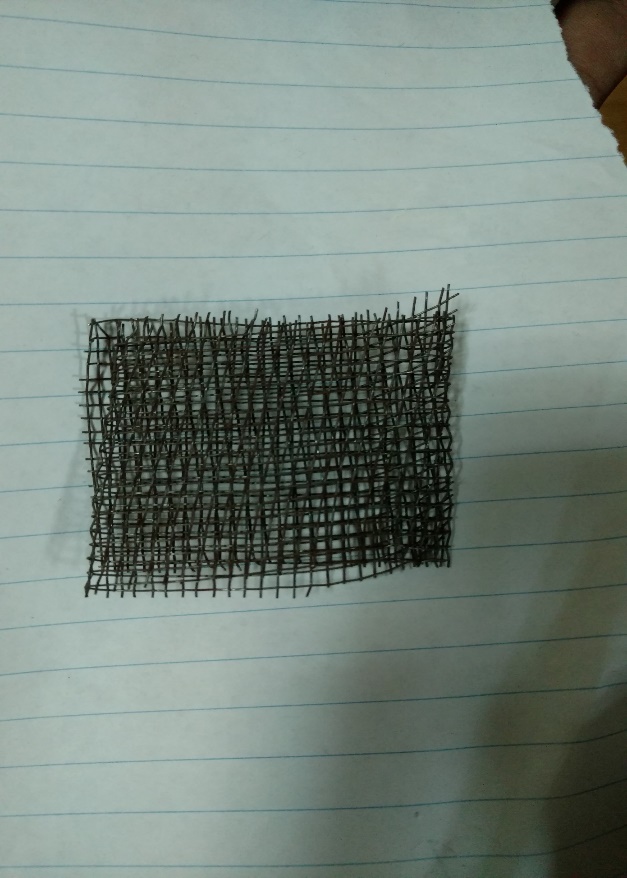 Standing wave
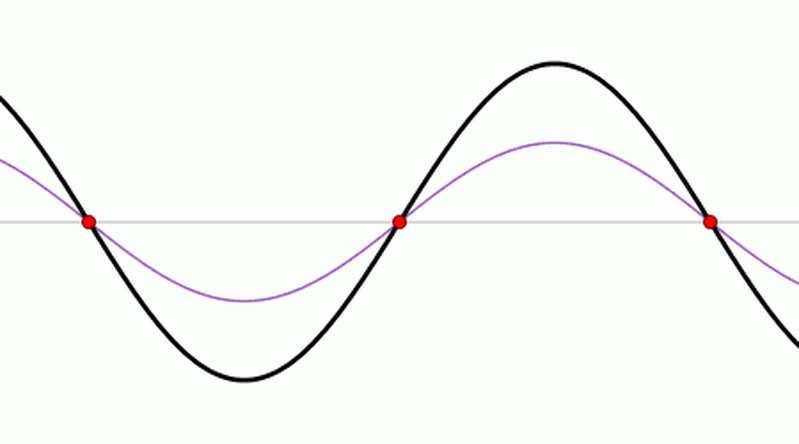 Theoretical model
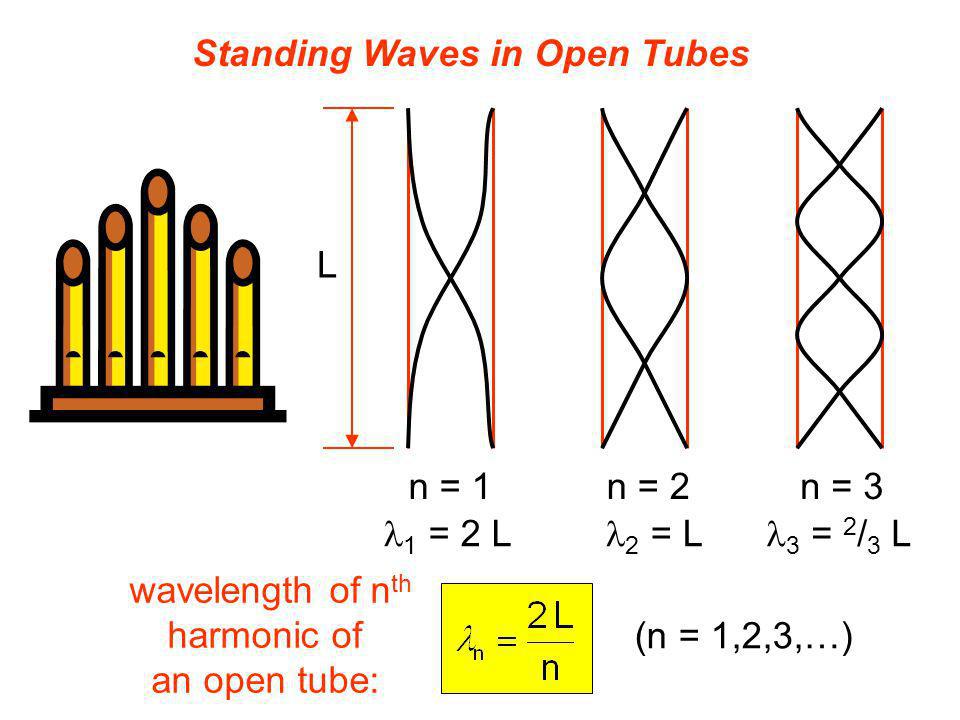 Time dependence on temperature
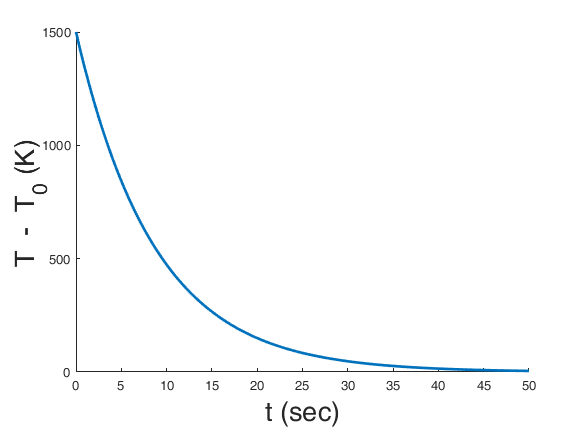 Time dependence on mass
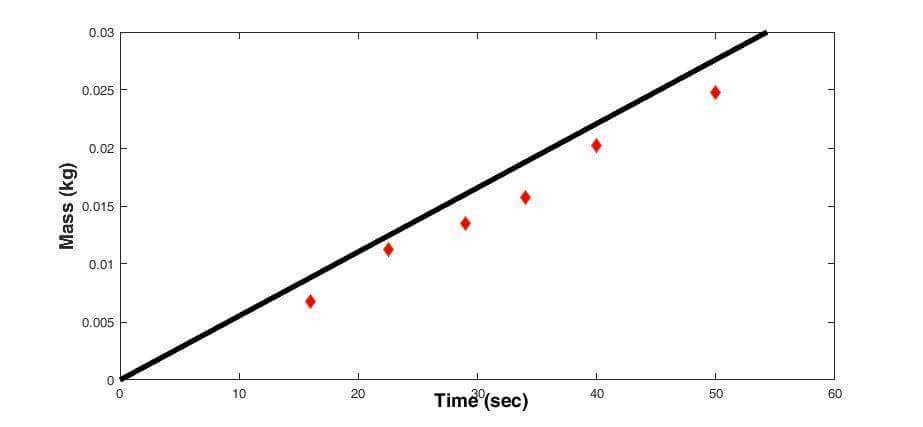 Theoretical model
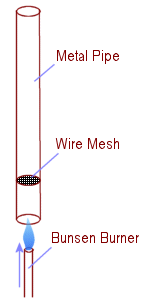 Metal tube
Metal mesh
Bunsen burner
Theoretical model
amplitude
Length
Experiments
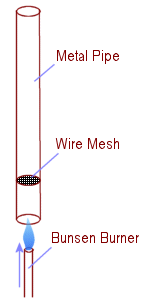 experiments:
Different lengths
Different angles
Different masses of mesh
Different positions of mesh
Metal tube
Metal mesh
Bunsen burner
Experiments(fast furious transform)
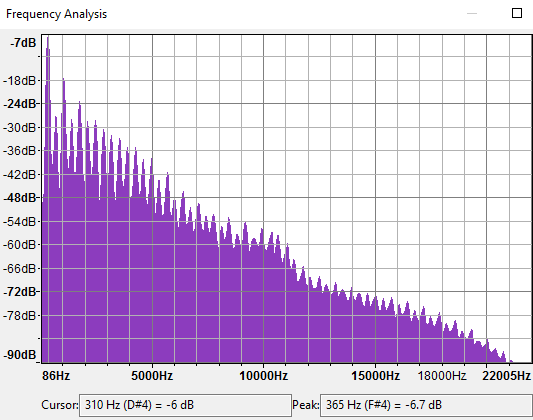 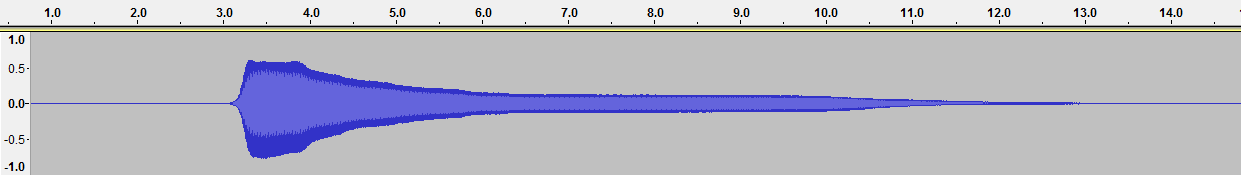 Experiments with different length of tube
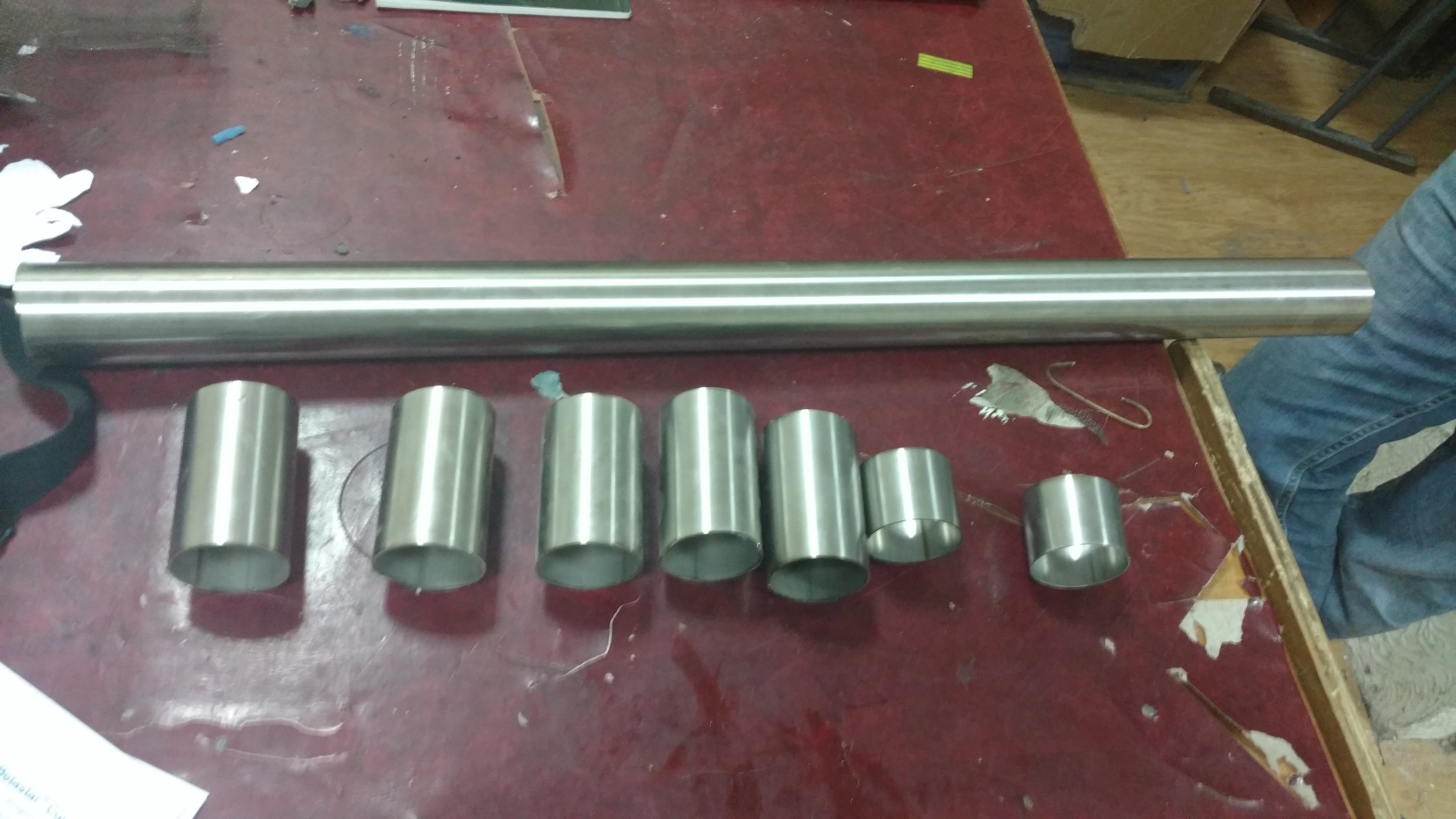 Comparison of theoretical model and experiments
frequency
Length
Amplitude dependence on angle
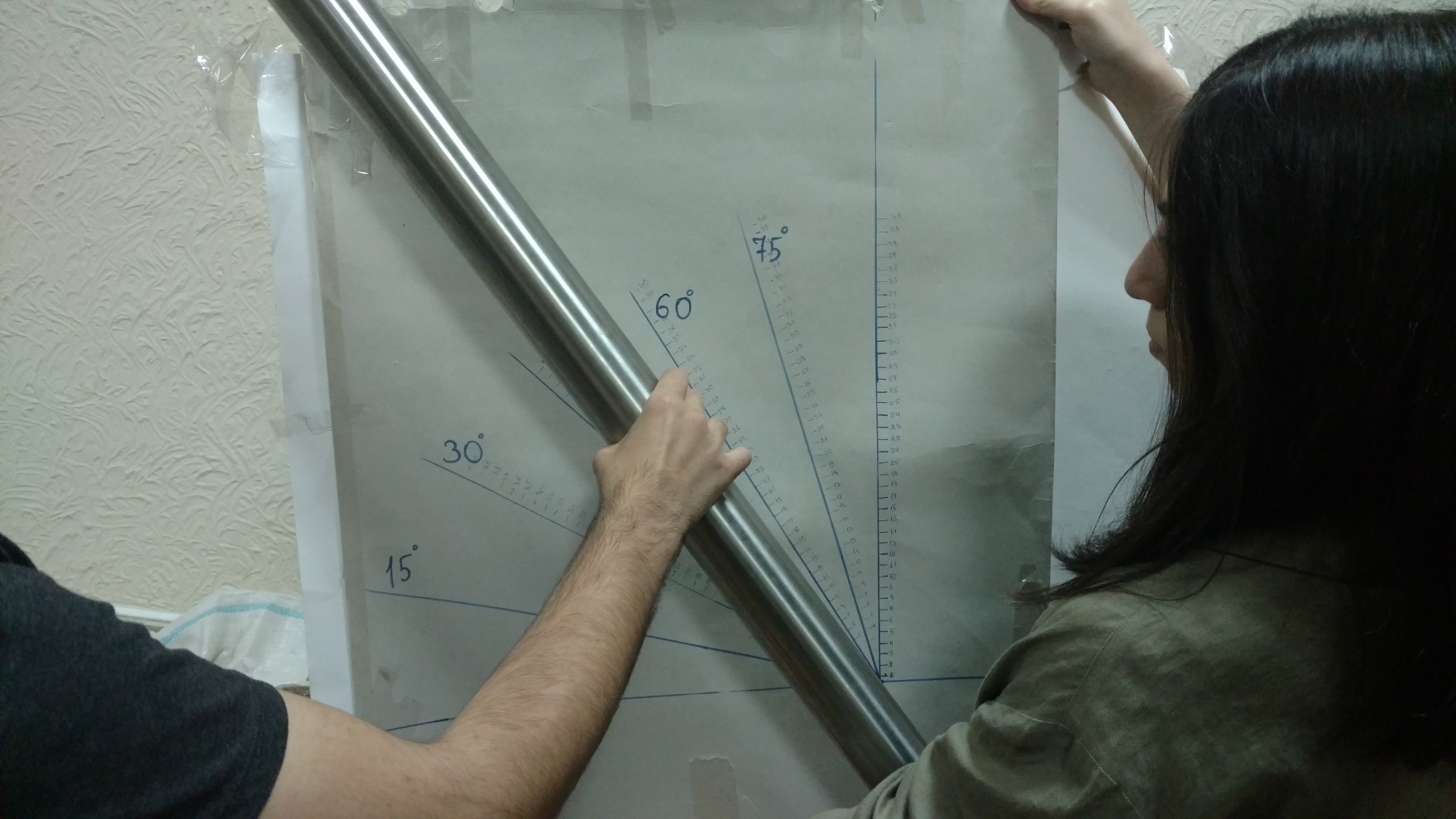 Amplitude dependence on angle
conclusion
By heating the metal mesh, tube produces sound
Wavelength of the standing wave depends on length of the tube
By increasing length of the tube wavelength of the standing wave decreases
Amplitude of the wave depends on width of the tube
Tube produce sound when ratio of length of tube and diameter of tube is less than 0.14(conclusion made by experiments)
Time of producing sound depends on temperature and mass of the mesh
Amplitude depends on angle between x axis and tube
Thank you for your attention
Interesting facts
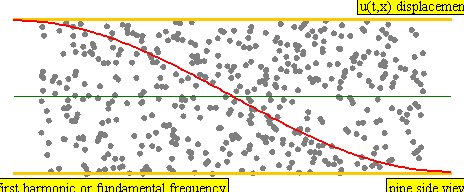 Interesting facts
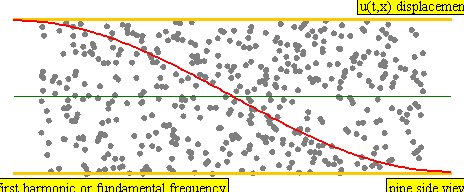